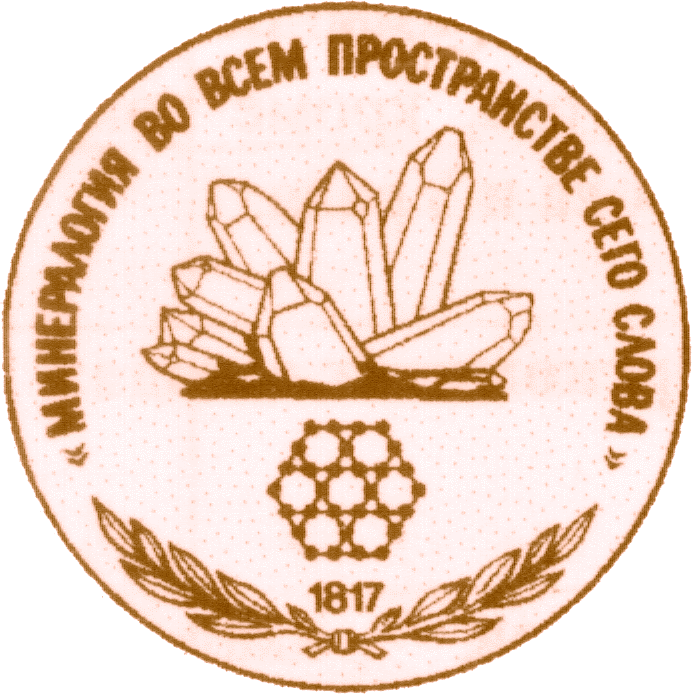 Конференция ГЕОТЕРМАЛЬНАЯ ВУЛКАНОЛОГИЯ,ГИДРОГЕОЛОГИЯ, ГЕОЛОГИЯ НЕФТИ И ГАЗА» Петропавловск-Камчатский, ИВиС, 29 августа – 2 сентября 2022 г.
Кириллов В.Е
ИТиГ ДВО РАН, РМО
Геотермофлюидомеханика вулканических и гидротермальных систем
СЕССИЯ 01: Магмо-гидротермальные и суперкритические геотермальные системы 
СЕССИЯ 02: Гидротермальные системы вулканических областей 
СЕССИЯ 03: Сейсмичность в геофлюидных, вулканических и гидротермальных системах,активные и продуктивные разломы 
СЕССИЯ 04: Магматические системы действующих вулканов 
СЕССИЯ 05: Моделирование тепломассопереноса, геомеханических процессов и химическоговзаимодействия в геофлюидных системах СЕССИЯ 06: Условия формирования продуктивных геотермальных резервуаров и месторождений УВс трудноизвлекаемыми запасами 
СЕССИЯ 07: Механизм функционирования гейзеров и катастрофические процессы вгидротермальных системах.
28 участников
Рудоносный метасоматоз в вулканогенных формациях Дальнего Востока России – от докембрия до наших дней
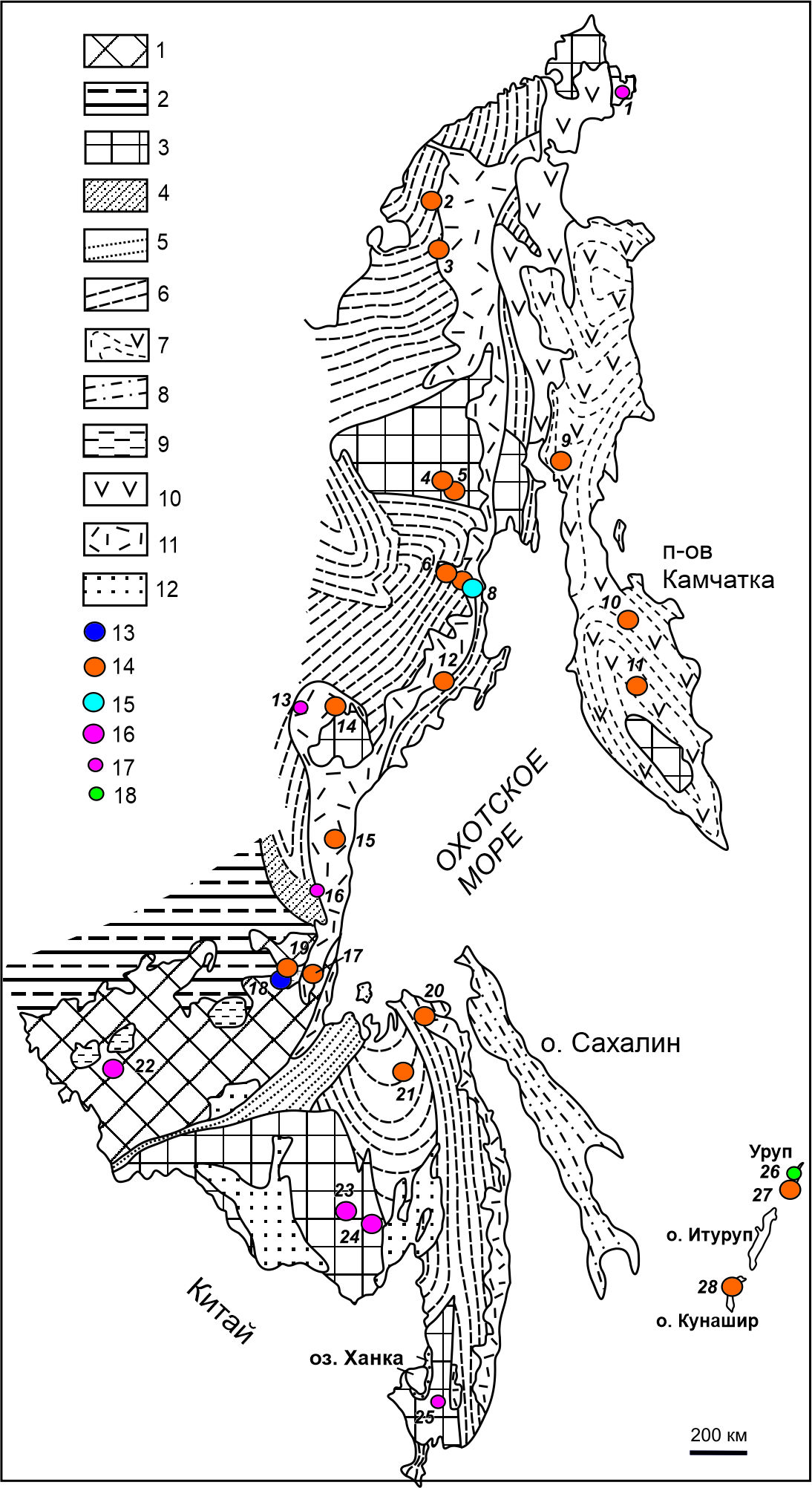 Заключение
В раннем протерозое редкоземельно-редкометалльное рудообразование в вулканических формациях связано с высокотемпературным щелочным метасоматозом, проявившимся в связи с внедрением интрузий повышенной щелочности. 
 Для позднего протерозоя характерен мезо-эпитермальный кислотный и щелочной метасоматоз с U-TR специализацией, при отсутствии видимой связи с магматическими формациями.
 Фанерозойское время отличается преимущественно эпитермальным кислотным метасоматозом (метасоматиты формаций аргиллизитов, вторичных кварцитов, березитов) с U, Mo, Au-Ag и халькофильной специализацией. Оруденение связано с локальными вулканоструктурами и поствулканическими процессами.  Руды, особенно распространенной золото-серебряной формации, характеризуются значительным минеральным разнообразием.
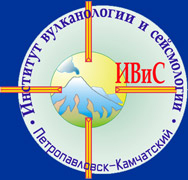 Институт вулканологии и сейсмологии ИВиС ДВО РАН (с 1962 Г)
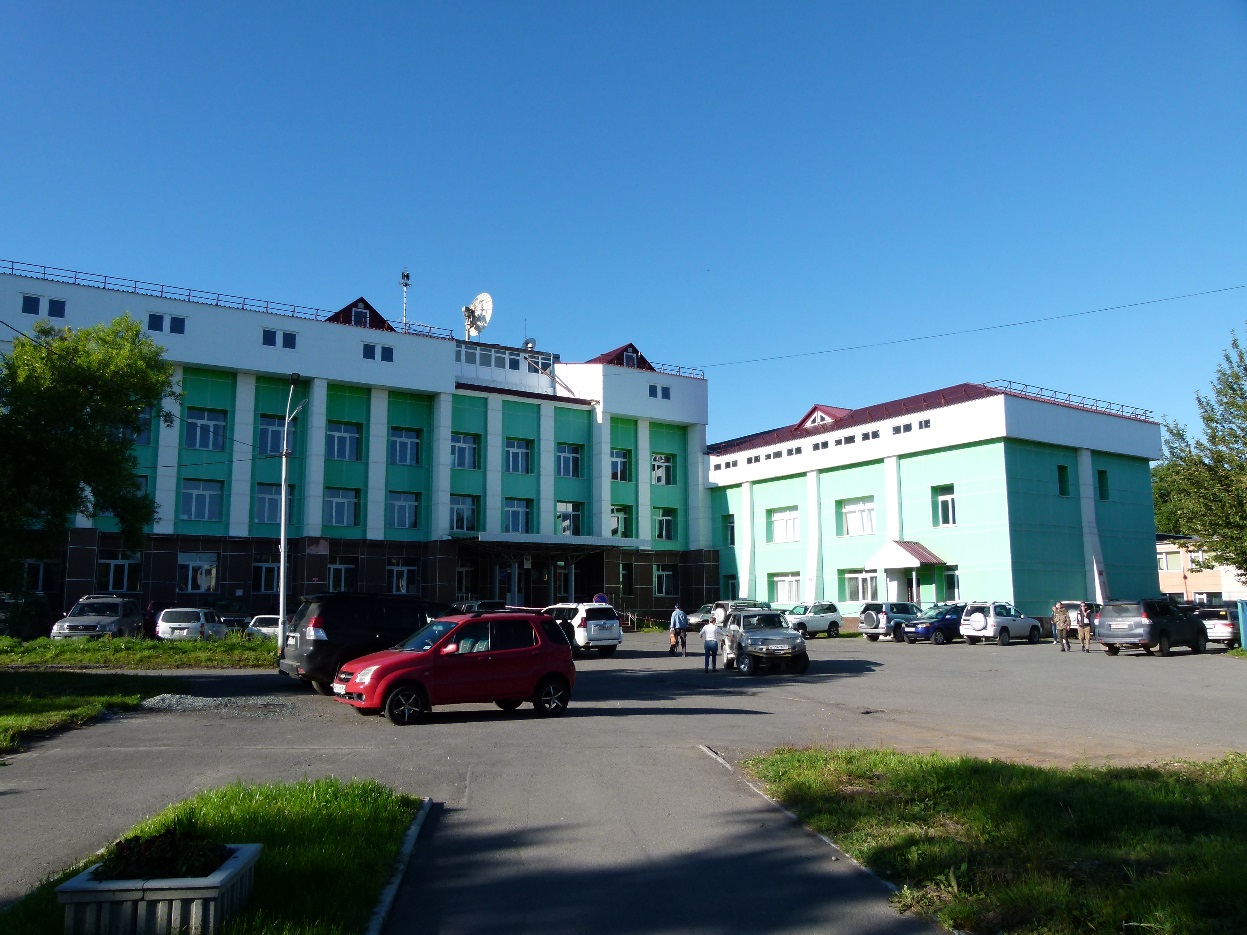 Музей ИВиС
Экскурсия на вулкан Горелый, источники Родниковый и на Мутновскую ГеоЭС
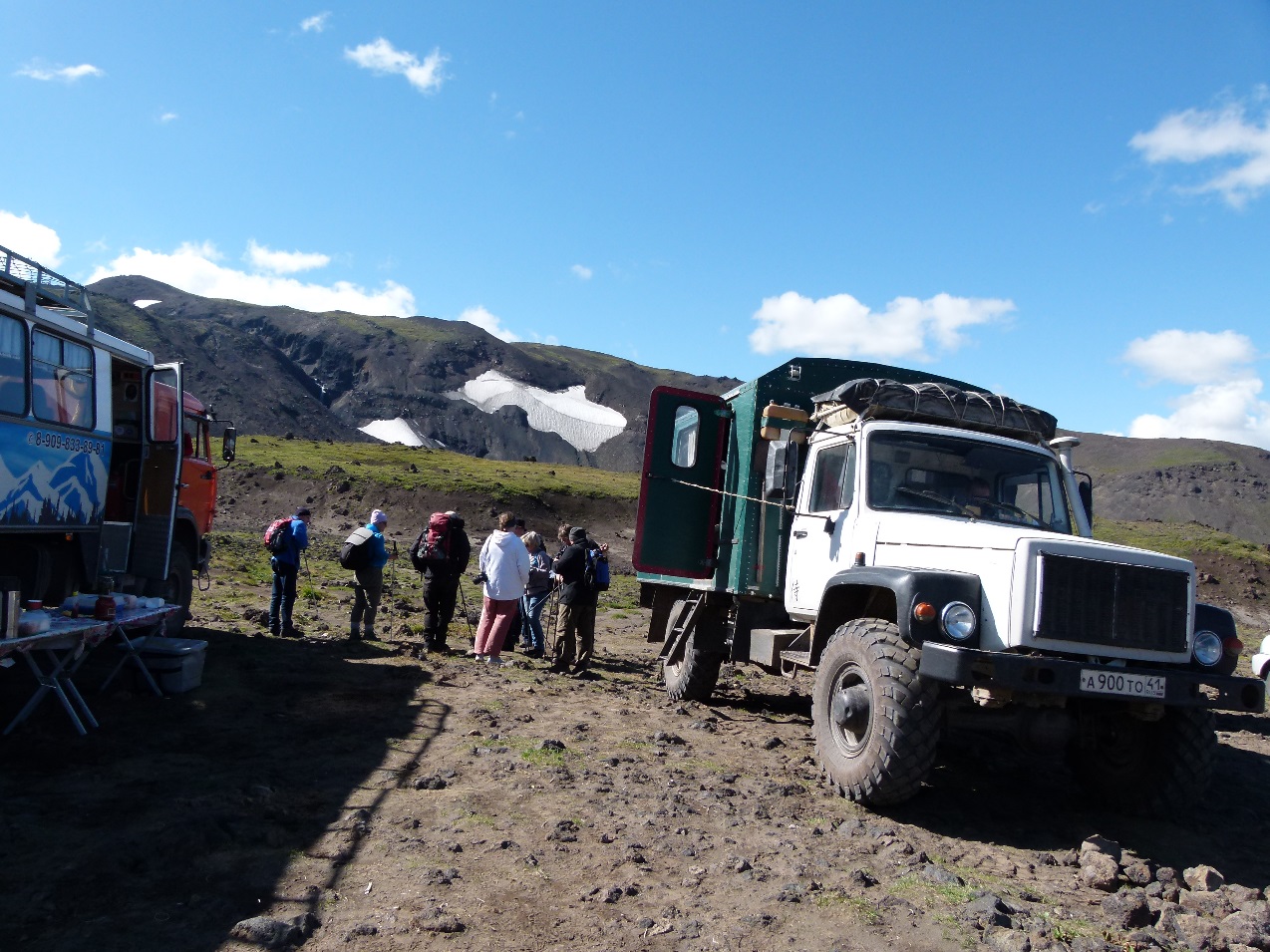 К вулкану Горелый (1829 м)
Вблизи вершины Горелого
Вид на вулкан Мутновский
Один из кратеров Горелого
Поселок Родниковый
Участники конференции
На одной из скважин Мутновского
 геотермального поля
Мутновская ГеоЭС
Выходы гидротермальных источников 
в пределах Мутновского геотермального поля
Спасибо за внимание